Světlo a záření
Praktické úkoly 
https://jamboard.google.com/d/1tnMLDiYLIt_qCp_nm7ZoMJj8YYXm-IWuS6wflW4xeG4/viewer?f=0
IR záření má ……………………………… než VIS

IR záření má …………………………….. ve srovnání s UV zářením

UV záření má …………………………….. než VIS

VIS má …………………………………… než IR, ale …………………………………. než UV

Pořadí barev ve VIS je:

Nejnebezpečnější UV je …… protože
Poškození způsobené IR je …


Poškození způsobené VIS je …


Poškození způsobené UV je …
Zákon převrácených čtverců



Co říká?

Co to znamená?
https://www.youtube.com/watch?v=JW3tT0L2gpc

https://www.youtube.com/watch?v=yRahrceUglg
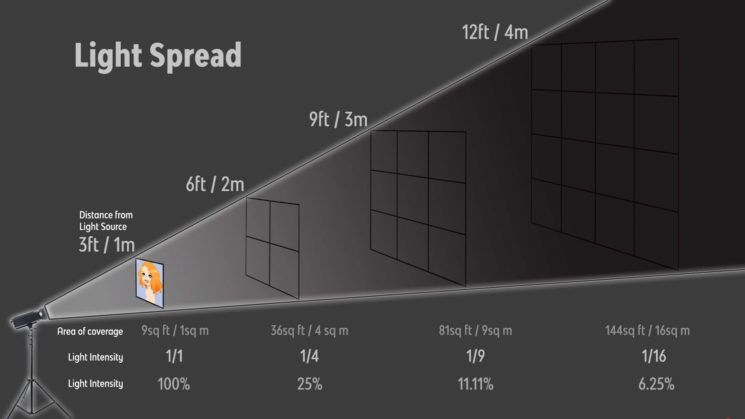 https://www.diyphotography.net/visual-approach-inverse-square-law-affects-photographers/
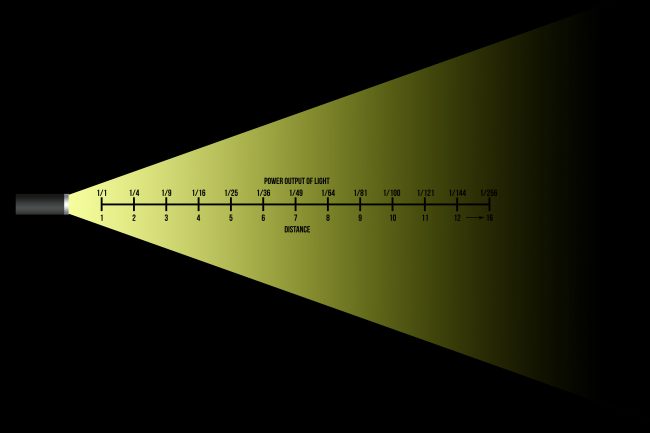 Intenzita záření ve vzdálenosti 1 m od zdroje  je 1000 lx (100 %)
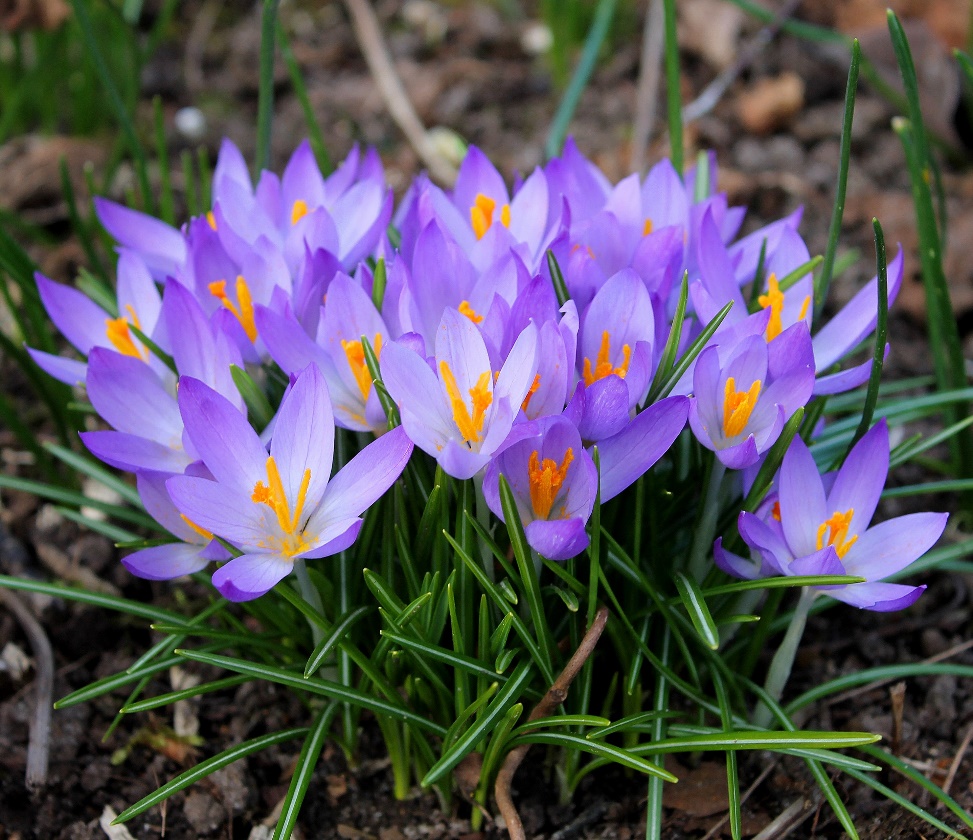 https://www.lensrentals.com/blog/2017/06/simplifying-the-complexities-of-lighting-in-photography/
Teplota chromatičnosti
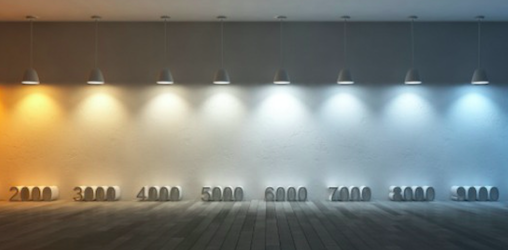 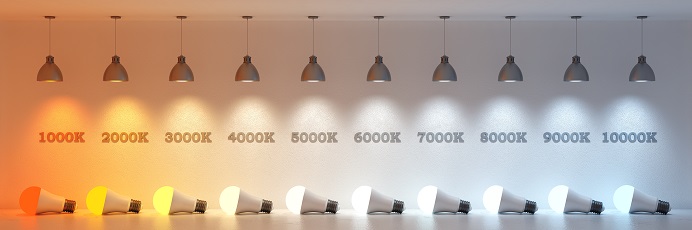 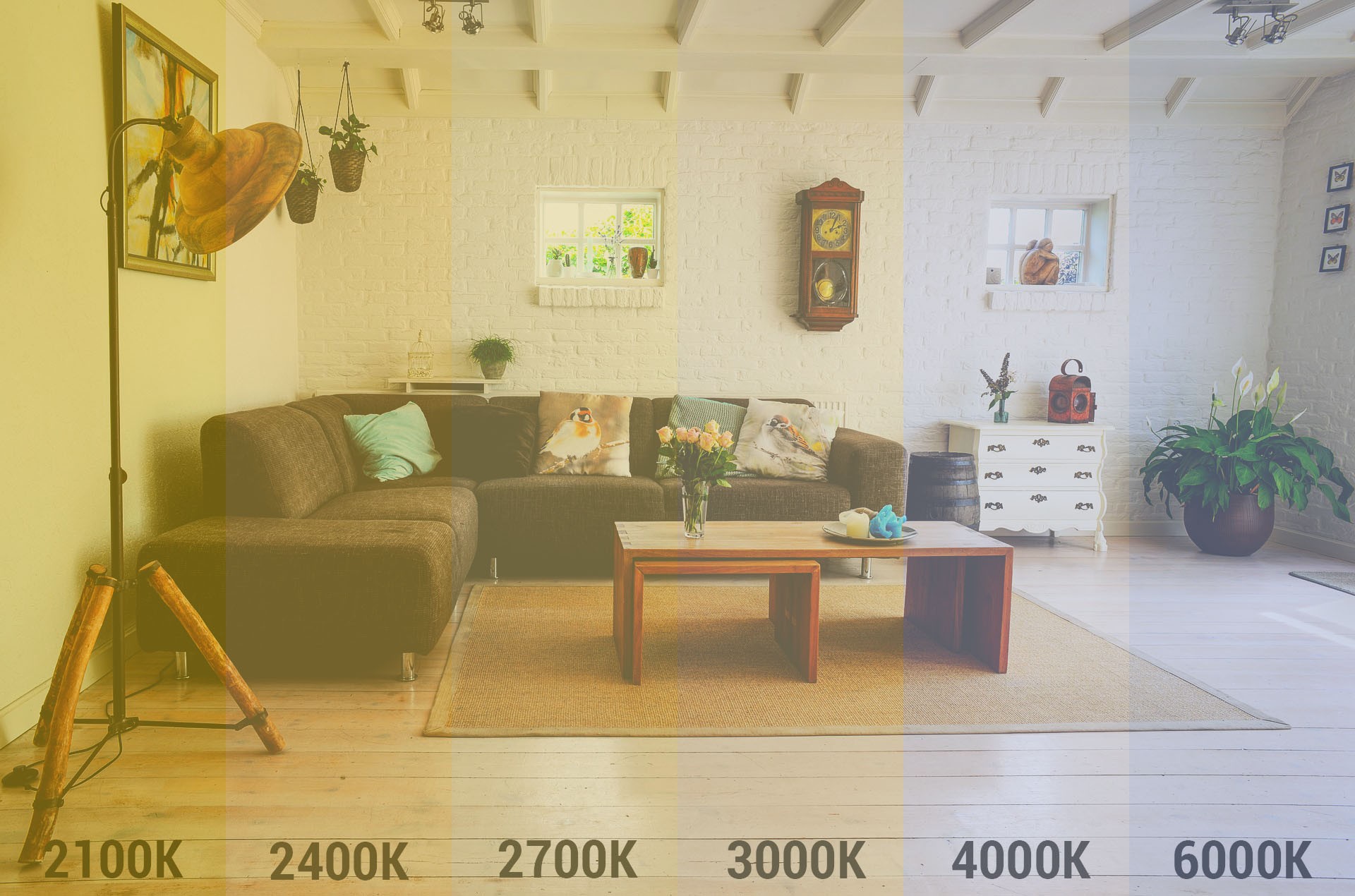 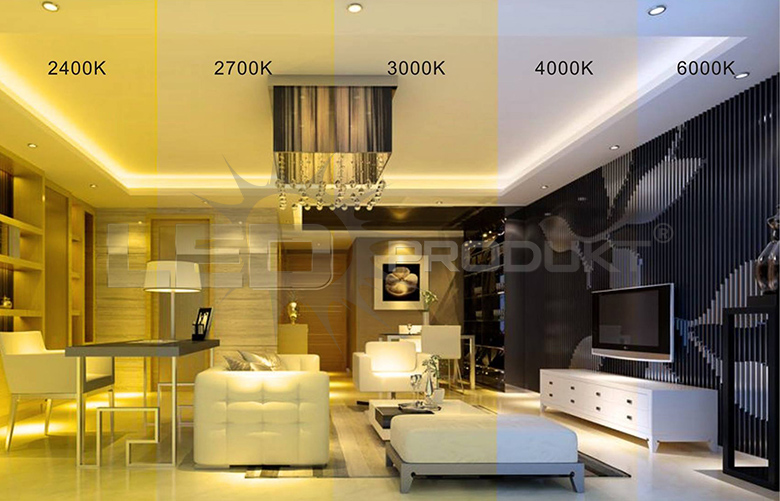 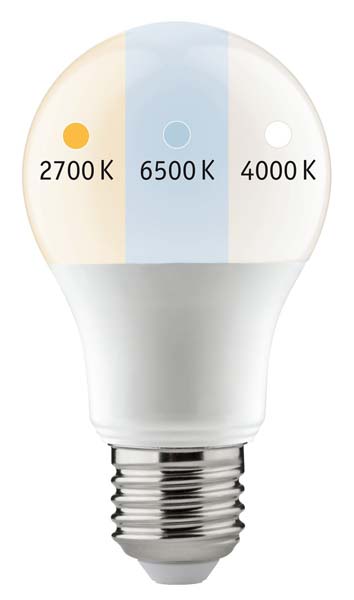 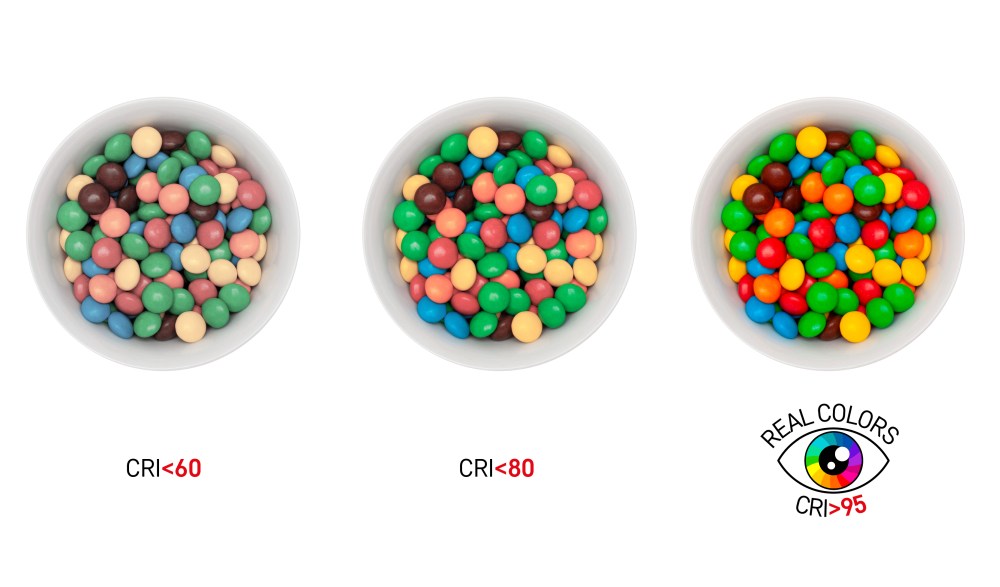 Index podání barev
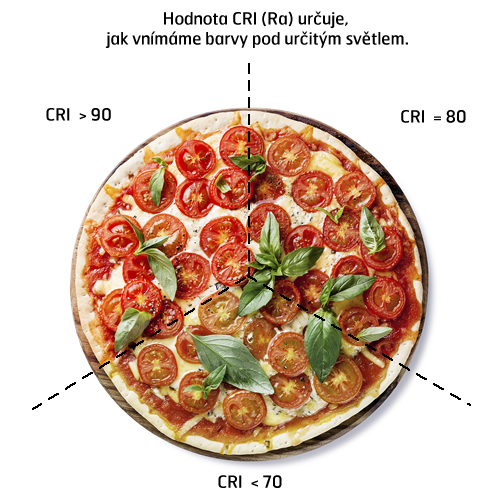 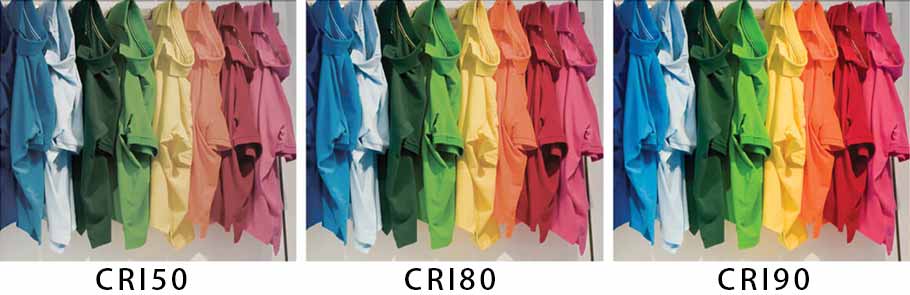 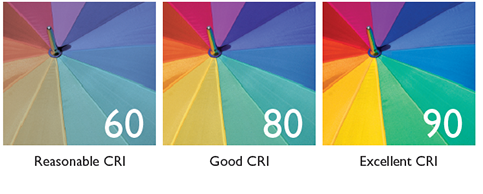 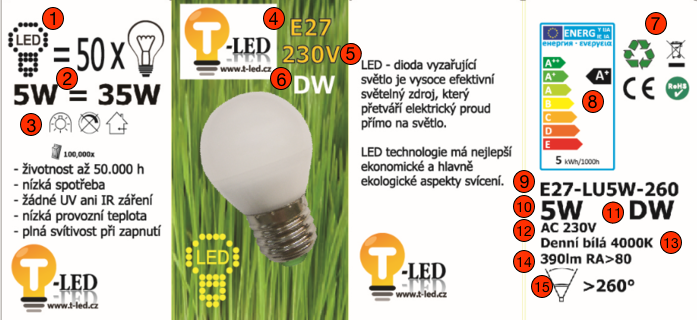 8)
9)
10)
11)
12)
13)
14)
15)
1)
2)
3)
4)
5)
6)
7)
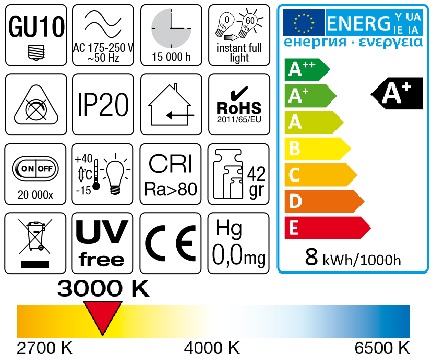 Blue wool tabulka
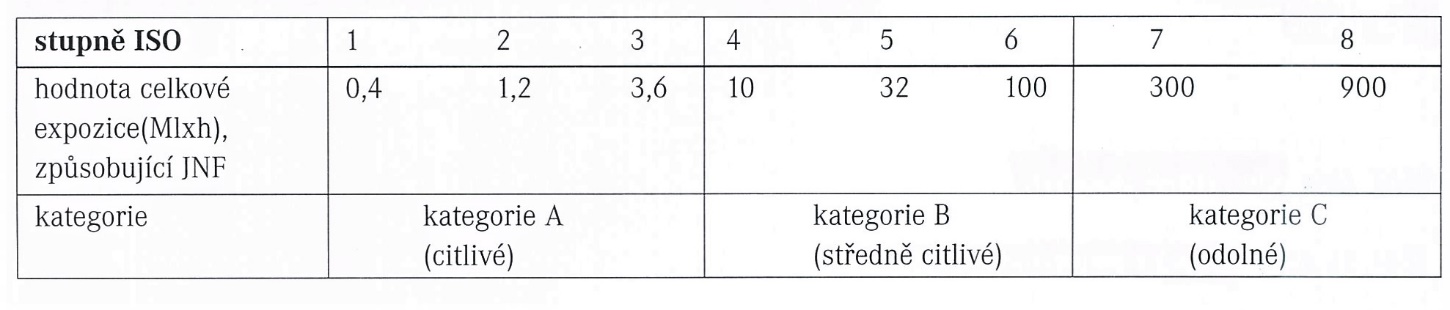 Světelná expozice
Jaká je světelná expozice (klxh) textilní uniformy, která je vystavena 12 týdnů, muzeum je otevřeno 6 dní v týdnu po dobu 8h a intenzita osvětlení je 90 lx?

1) Kolik hodin: týdny × dny × hodiny →  12 × 6 × 8 = 576
Uniforma bude osvětlena 576 hodin

2) Jaká bude celková světelná expozice: 
délka nasvícení × intenzita osvětlení → 576 × 90 = 51 840 lxh = 51,84 klxh

3) Výsledek porovnat s nastavenou akceptovatelnou hodnotou
Textil = 1 kategorie = 150 klxh/rok

4) Mohu za daných podmínek uniformu vystavovat?
Doplňte tabulku 
Odkaz na Jamboard
https://jamboard.google.com/d/1tnMLDiYLIt_qCp_nm7ZoMJj8YYXm-IWuS6wflW4xeG4/viewer?f=7


Odkaz na zpětnou vazbu
https://docs.google.com/document/d/1P-4ieMDXzdweRV4FPAeRiEKxYYA-rYP-VDlmxPpcdD0/edit
https://www.connectingtocollections.org/lightcalculatorrecording/

https://app.pch.gc.ca/application/cdl-ldc/description-about.app?lang=en

https://www.conservationphysics.org/index.html#luxmtr1
Microfading test
https://www.fotonowy.pl/products/micro-fading-tester/?lang=en
https://www.youtube.com/watch?v=UwgYtnKYYMQ
https://www.youtube.com/watch?v=t0SQj6__5Mg
https://www.youtube.com/watch?v=iLpXtZCVICs
https://www.youtube.com/watch?v=LOTPwOWfh0M

Micro-fading tests to predict the result of exhibition: progress and prospects
https://www.tandfonline.com/doi/abs/10.1179/sic.2000.45.Supplement-1.200
Museum Ligthing conference
https://www.youtube.com/channel/UCfc2VjFS5JVxmE6gnePz9tQ

https://www.getty.edu/conservation/our_projects/science/lighting/related_mats.html